LJUDSKO SLOVSTVOMALO DRUGAČNO UTRJEVANJE
Naloge temeljijo na berilu in učbeniku za 1. letnik gimnazij ter štiriletnh strokovnih šol (D. Ambrož: Berilo 1)‏
LJUDSKO SLOVSTVORazloži sledeče značilnosti:
anonimnost
ustno izročilo
inačice oz. različice
preprosta oblika in vsebina
stilne značilnosti
preprost jezik
nemške izposojenke
narečne oblike
peta in recitirana besedila
LIRIKA LJUDSKEGA SLOVSTVAOznači sledeče pojme:
LIRSKE PESMI

obredne
ljubezenske
pivske
vojaške
nabožne
šaljive
zbadljive otroške
EPSKE PESMI

balade
romance
junaške pesmi
bajeslovne pesmi
UGANKE IN PREGOVORI
Rošlin in Verjanko
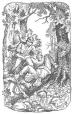 Kateri je glavni motiv balade?
Kakšno vlogo ima dialog v pesmi?
Kakšen slog prevladuje?
Lepa Vida
Opiši vsebino balade.
Poznaš kakšno različico Lepe Vide?
Kateri simbol predstavlja Lepa Vida?
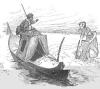 LIRSKE PESMI
Kaj simbolizirata obreda na sliki?
Poznaš kakšno pesem na to tematiko?
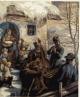 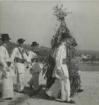 Bajeslovna bitja
Katera bajeslovna bitja prepoznaš na slikah?
Poznaš še katera?
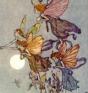 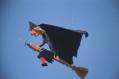 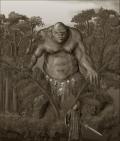 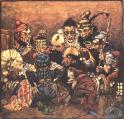 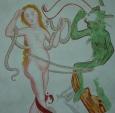 Slovanski bogoviPoveži:
bog vetra in neviht
sončni bog in bog dežja
bog groma in bliska
bog veselja in vina
bog sončne toplote in svetlobe
bog ognja
bog pastirjev in varuhčred
gospodar morja, zemlje in zraka
SVAROG
PERUN
DAŽBOG
KRESNIK/SVAROŽIČ
KURENT
VELES
TRIGLAV
STRIBOG
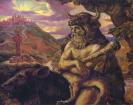 Slovanske boginjePoveži:
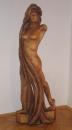 boginja ljubezni, mladosti in lepote
boginja plodnosti in obilja
boginja zla, zime in smrti
boginja življenja, rodovitnosti, setve in žetve
boginja pomladi
MOKOŠ
VESNA
ŽIVA
LADA
MORANA
SLOVENSKA LJUDSKA PRIPOVEDNaštej osnovne značilnosti sledečih judskih pripovednih stvaritev:
BAJKA
PRIPOVEDKA
PRAVLJICA
LEGENDA
Peter Klepec
Opiši motiv v pripovedki.
Opiši čas in prostor dogajanja.
Kdo je Peter Klepec?
Kakšna je zgodovinska podlaga zgodbe?
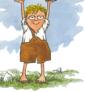 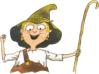 Kralj Matjaž
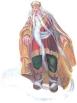 Kdo je bil Kralj Matjaž?
Kakšno vlogo imajo naravne sile pri čudežni rešitvi Kralja Matjaža?
Kateri motivi se pojavijo v delu?
Kje je živel Kralj Matjaž?
Zlatorog
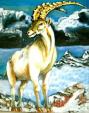 Kakšna je razlika med ljudsko pripovedko in umetno, pisano po ljudskih izročilih?
Označi bele žene in neranljivega Zlatoroga.
Kateri motivi se pojavijo?
Kurent
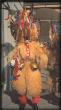 Kdo je kurent v slovenski pripovedi?
Katere značilnosti prepoznate
Se pojavljajo kakšni sorodni motivi z drugimi deli svetovne književnosti?
Ljudski simboli
Je najdemo ljudske simbole?
Naštejte jih.
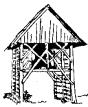 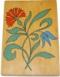 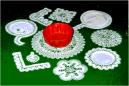 Uporabne spletne strani
http://www.o-sks.nm.edus.si/Seminarske_naloge/Seminarska_naloga_Jozica_Levstik/pojem_ljudskega_slovstva.htm

http://www.dijaski.net/?stran=slo